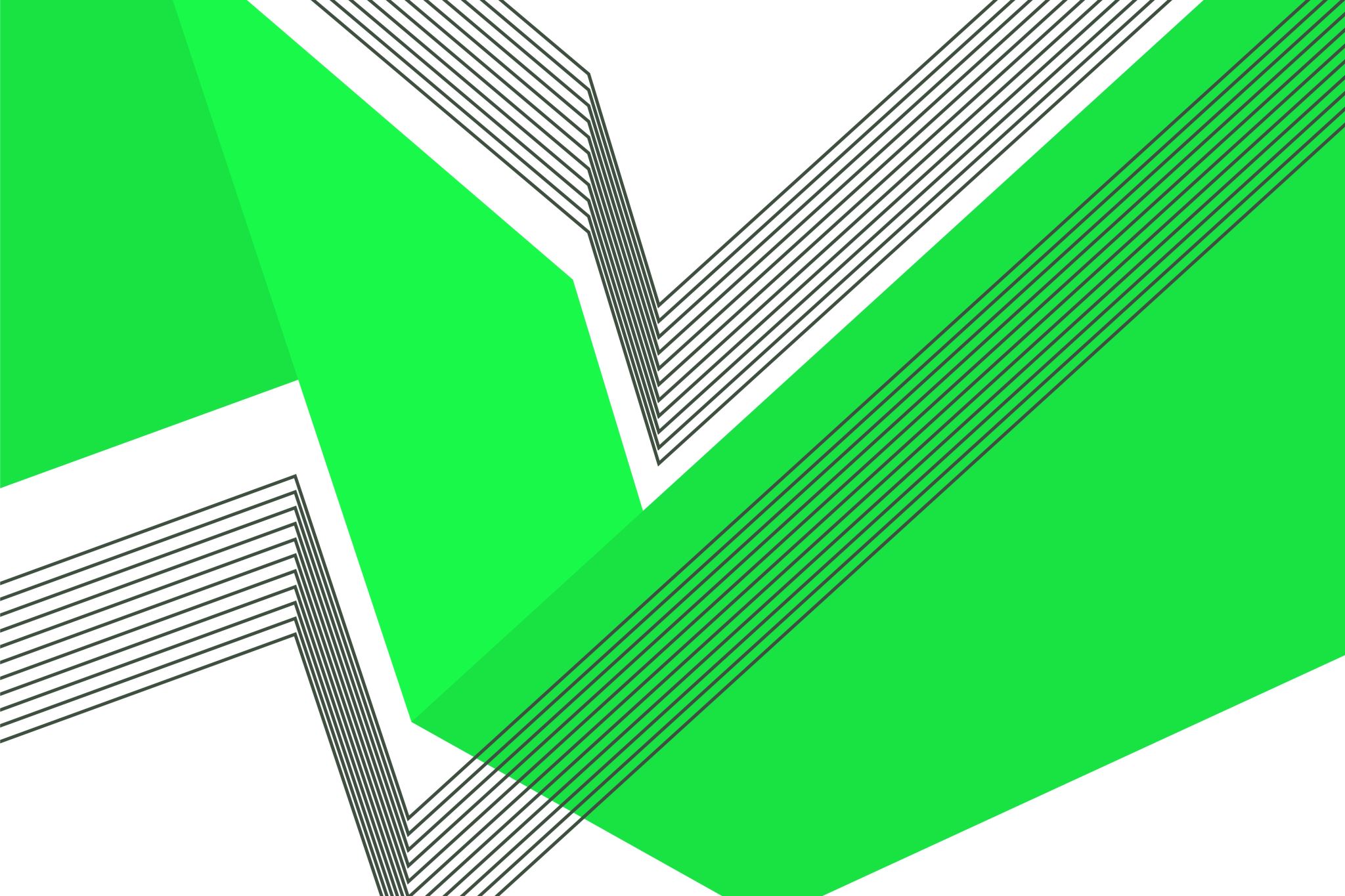 BOGOWIE I MITY
Adam Mackiewicz
Główna siedziba greckich bogów znajdowała się na górze Olimp
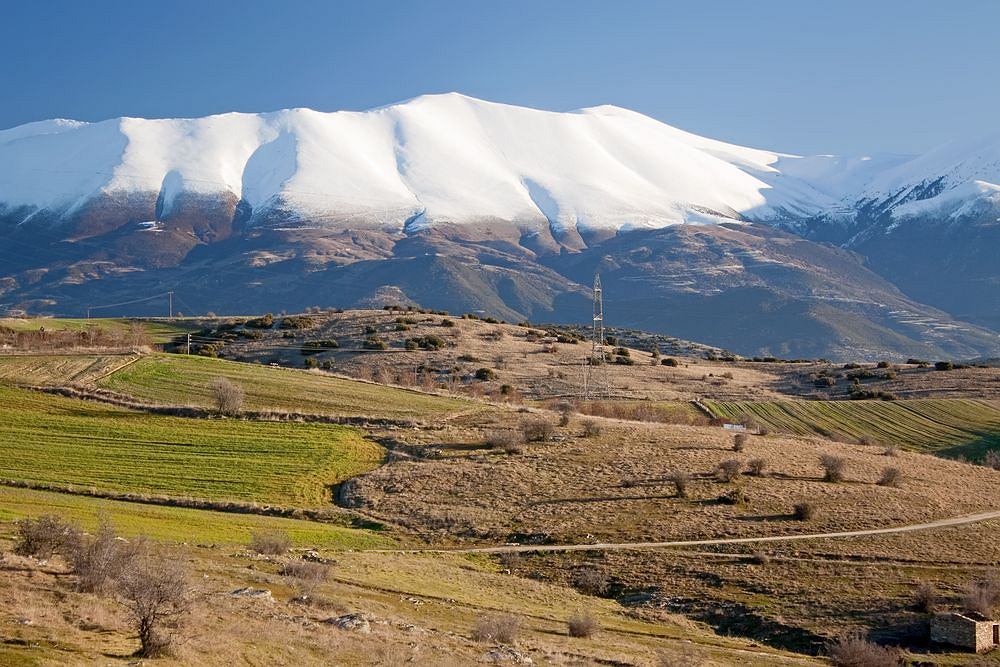 Bogowie greccy byli nieśmiertelni. Nieśmiertelność zapewniała im ambrozja oraz nektar.
Każde miasto miało swoje opiekuńcze bóstwo.
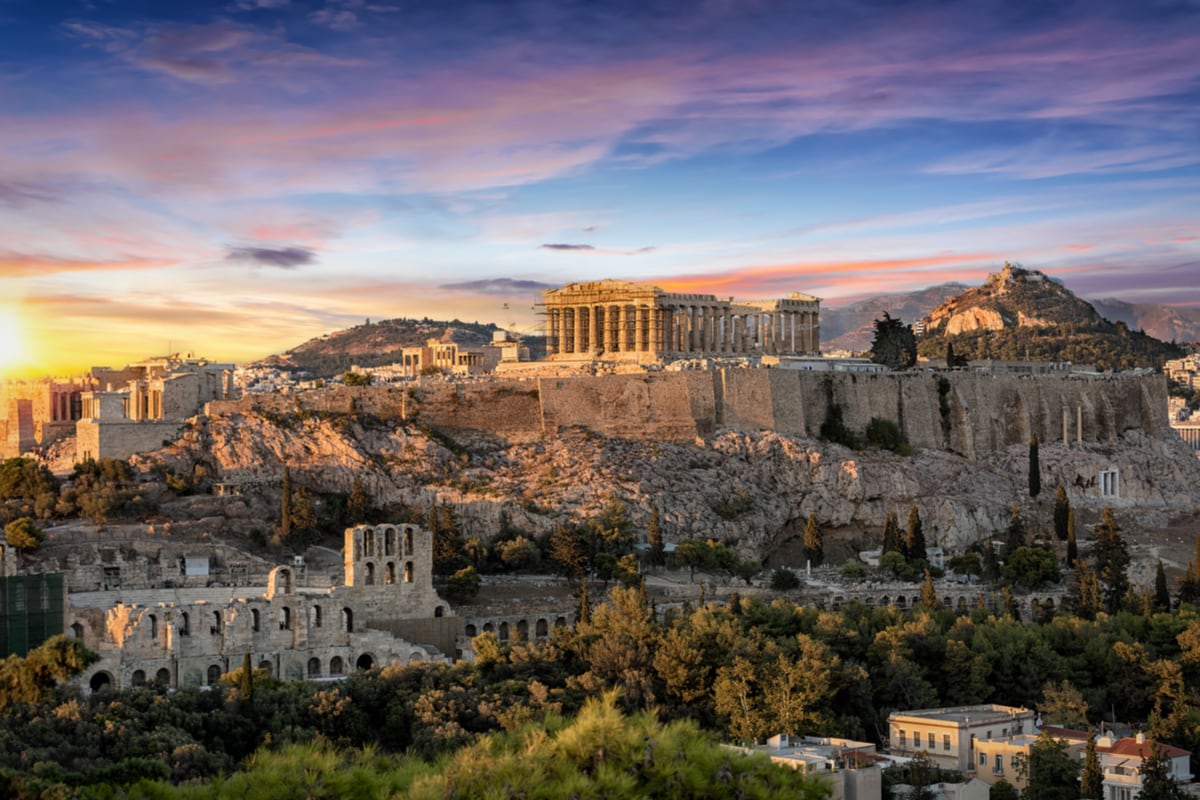 Najważniejsi bogowie 
i ich atrybuty
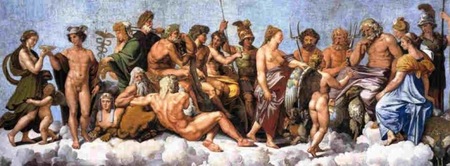 ZEUS - władca bóstw i ludzi. 
Atrybut – piorun.
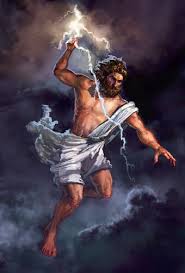 HERA – bogini niebios, opiekunka małżeństw. Atrybuty – paw i owoc granatu
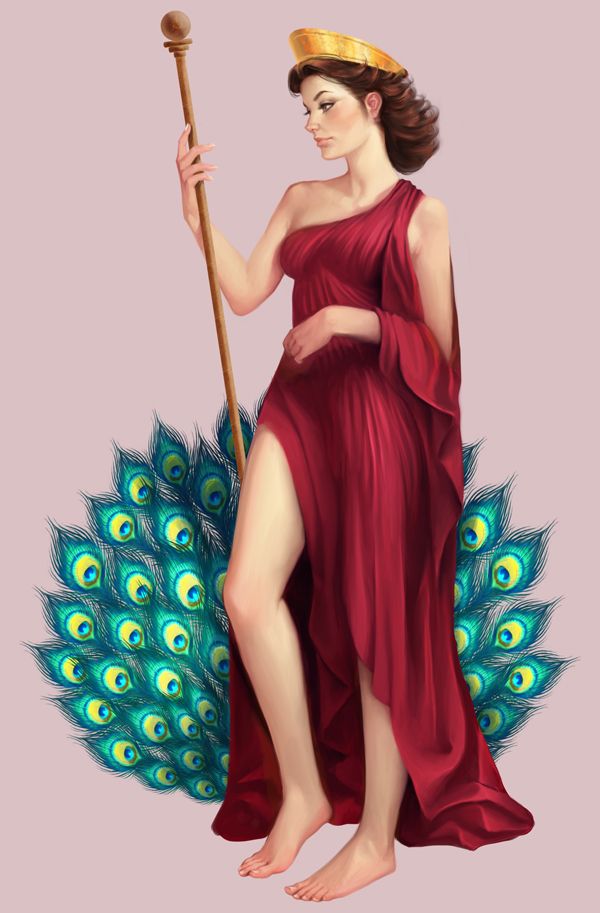 ATENA – bogini mądrości. Otaczała opieką uczonych i polityków. Atrybut – tarcza i włócznia.
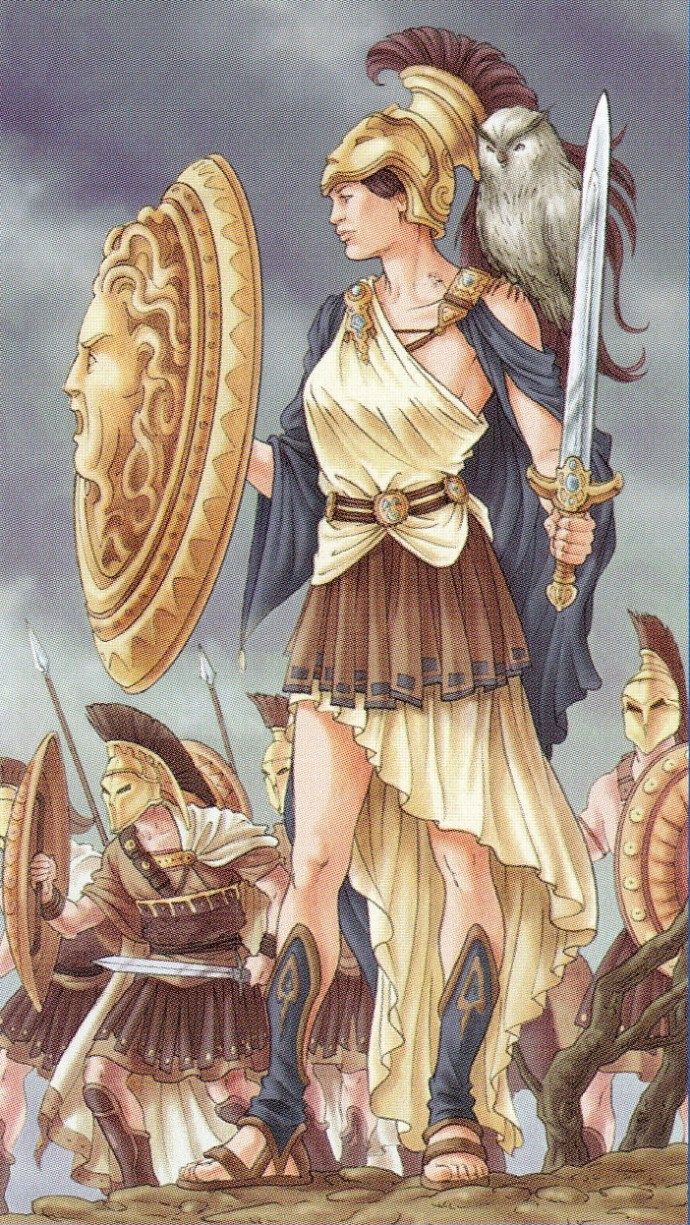 POSEJDON - władca mórz i opiekun żeglarzy. Atrybut - trójząb.
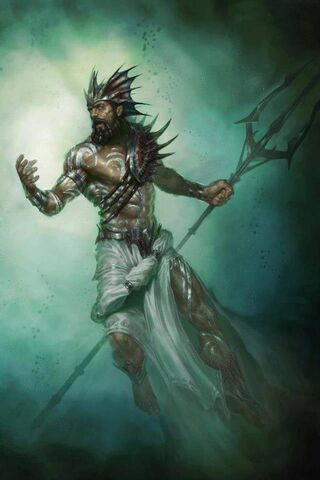 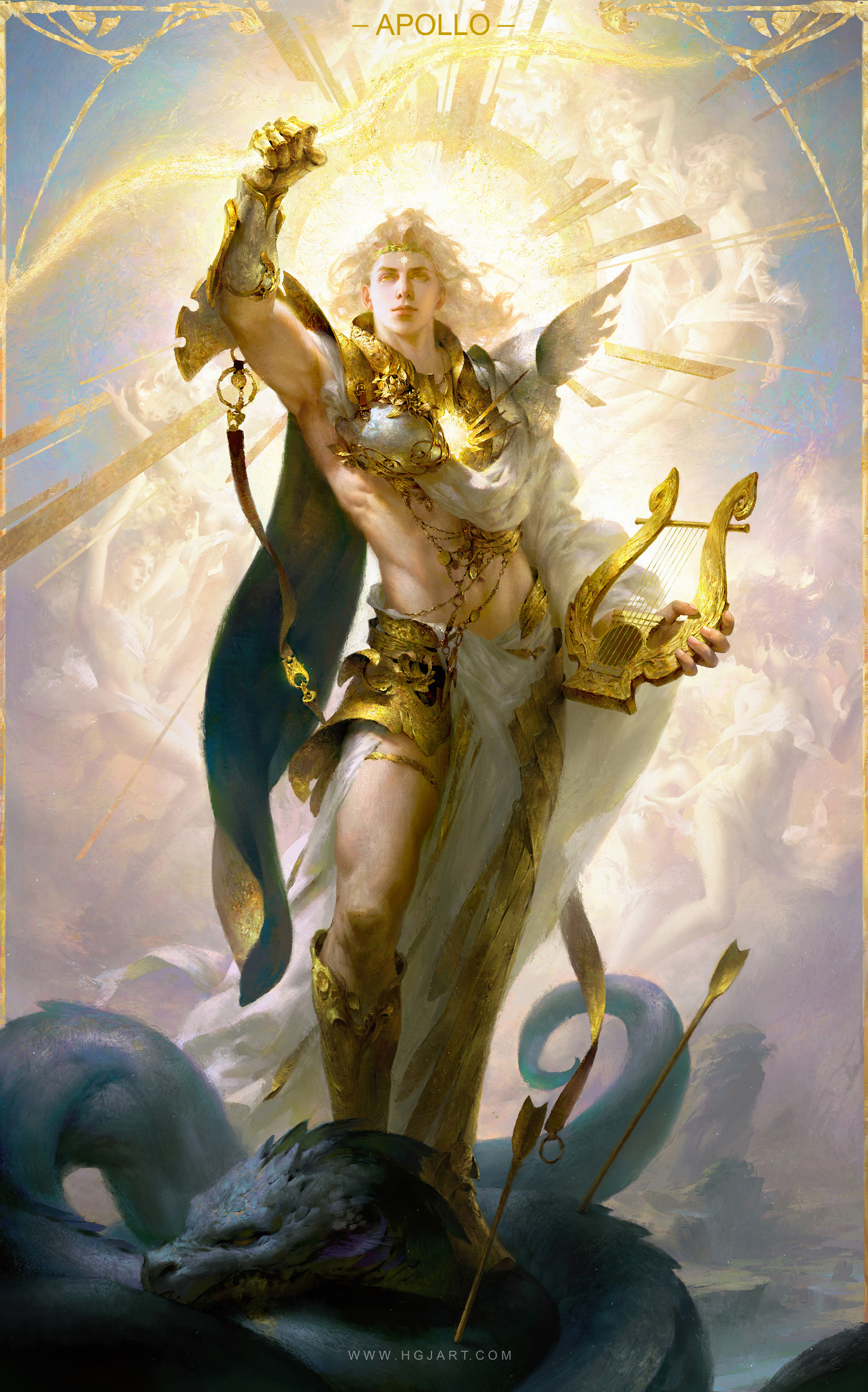 APOLLO – opiekun sztuki. Atrybut – lira.
ARES - bóg wojny i żołnierskiego męstwa. Atrybutem była tarcza i miecz.
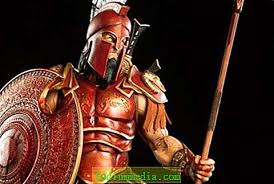 AFRODYTA – opiekunka zakochanych. Atrybuty to gołąb i jabłko.
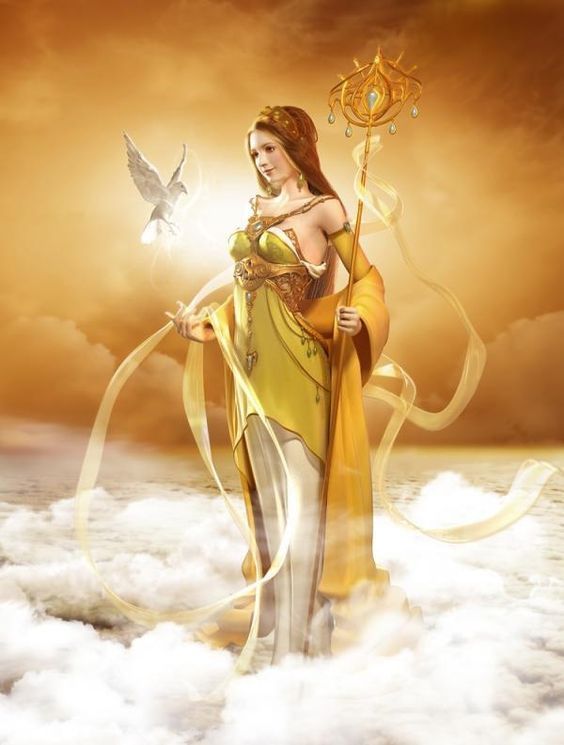 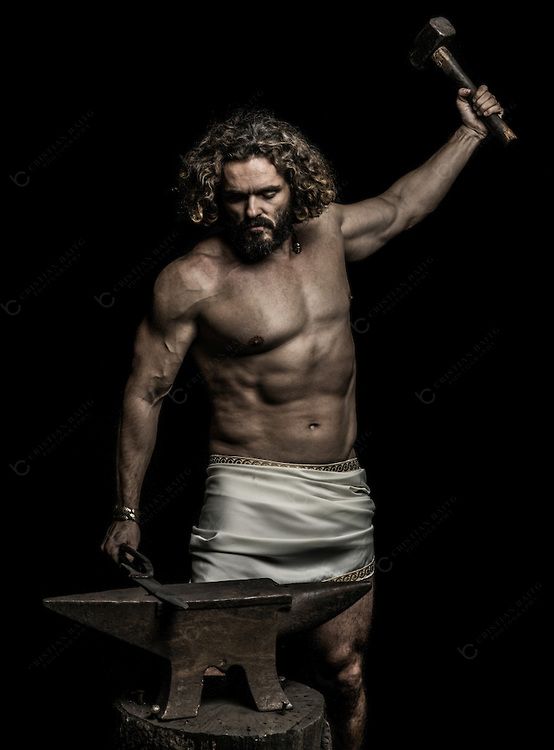 HEFAJSTOS - bóg ognia. Opiekun kowali. Atrybut to młot i kowadło.
HADES - władca świata zmarłych. Posiadał trójgłowego psa –CERBERA.
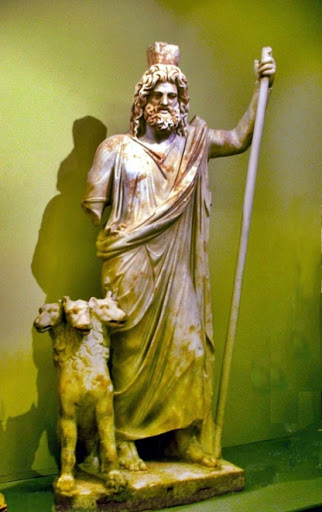 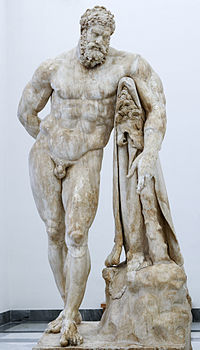 Półbogowie czyli HEROSI to potomkowie człowieka i boga. Byli oni śmiertelni, chociaż niektórzy wstępowali na Olimp. Jednym z najbardziej znanych herosów był HERAKLES.
Opowieści o życiu i czynach bogów greckich oraz herosów nazywamy MITAMI.
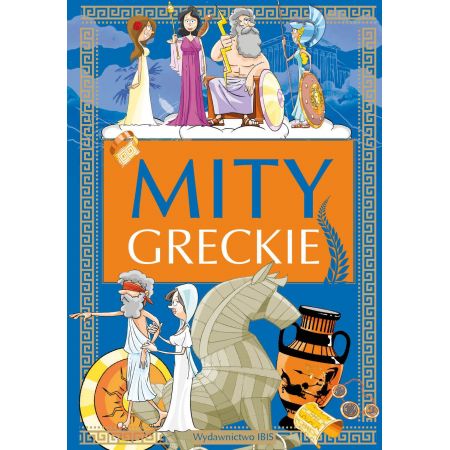